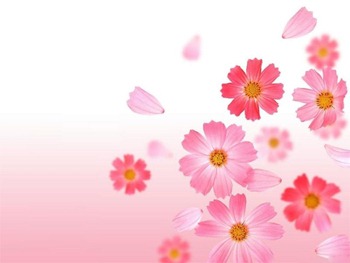 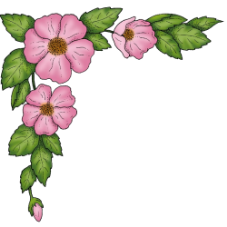 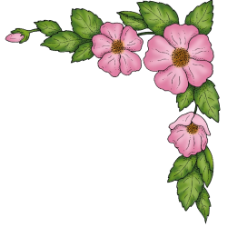 Nhiệt liệt chào mừng
Quý thầy cô về tham dự Chuyên đề  trường
Năm học 2023 - 2024
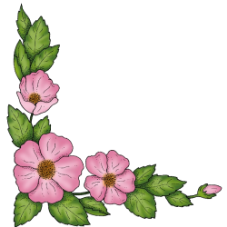 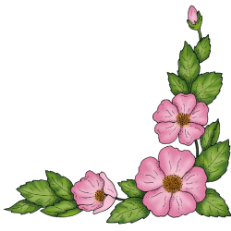 KHỞI ĐỘNG
Cả lớp hát và khởi động theo lời bài hát :Tập thể dục buổi sáng
2. Khám phá
a. Góc
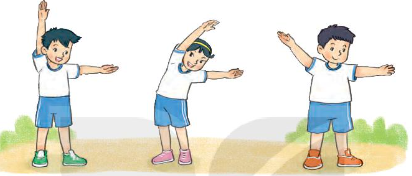 Hai tay của mỗi bạn cho ta hình ảnh về góc.
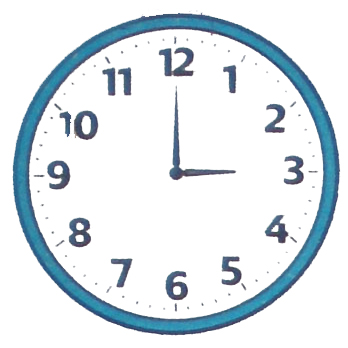 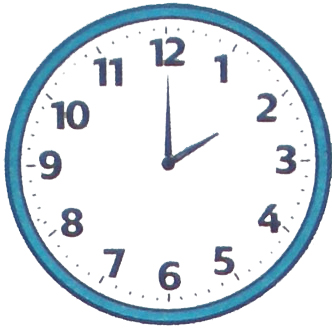 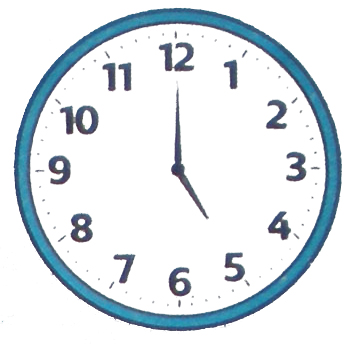 Hai kim đòng hồ tạo thành góc
Góc được tạo bởi 2 cạnh gặp nhau tại 1 điểm.Điểm đó gọi là đỉnh.
A
M
C
O
P
E
B
N
D
b. Góc vuông, góc không vuông
A
M
C
O
P
E
B
N
D
Góc không vuông đỉnh P; cạnh PM, PN
Góc không vuông đỉnh E; cạnh EC, ED
Góc vuông đỉnh O; cạnh OA, OB
H
G
I
B
K
H
I
K
C
3. Hoạt động
Bài 1: Dùng ê ke, hãy tìm góc vuông, góc không vuông trong các hình dưới đây:
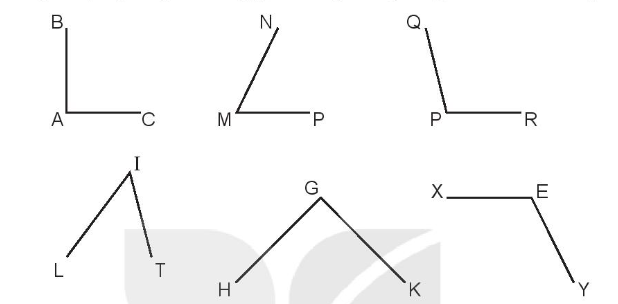 -Góc vuông đỉnh A; cạnh AB,AC. 
Góc vuông đỉnh G; cạnh GH, GK
-Góc không vuông đỉnh M; cạnh MN, MP. 
  Góc không vuông đỉnh P; cạnh PQ, PR. 
  Góc không vuông đỉnh I; cạnh IL, IT. 
  Góc không vuông đỉnh E; cạnh EX, EY
LUYÊN TẬPBài 1 : Hãy vẽ một góc vuông trên giấy ô           vuông
M
I
N
Bài 2. Trong các hình sau, hình nào có nhiều 
góc vuông nhất?
Hình A có 1 góc vuông.
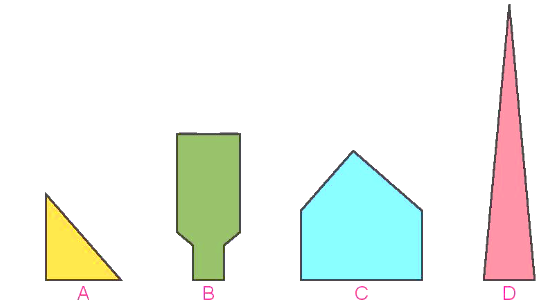 Hình B có 4 góc vuông
Hình C có 3 góc vuông
Vậy hình B có nhiều góc vuông nhất
VẬN DỤNG
Trò chơi:  Ai nhanh hơn
Tìm hình có góc vuông .
( Trong bộ đồ dùng )
Trò chơi:  Ai nhanh hơn
Tìm đồ vật có góc vuông .
( Trong lớp học )